Visualization of mobile-monitored air quality data and its distribution onto the local community at Austin
Jing Wu

CE 394K

11/15/2018
Agenda
Purpose
Risk on health
Monitoring & regulation implementation
Data
Google street view cars
Demographic information - from ACS (American Community Survey)
Income
Health care spending
Analysis
Hot spot analysis
Grouping average
Future steps
Statistics
Why monitoring? Why GIS mapping?
Source
Traffic
Cooking
Industry 
Long-term health impacts 
BC
PM2.5
Useful information for the public
Promotion on air quality regulation
Data sources – BC (left), PM2.5 (right)
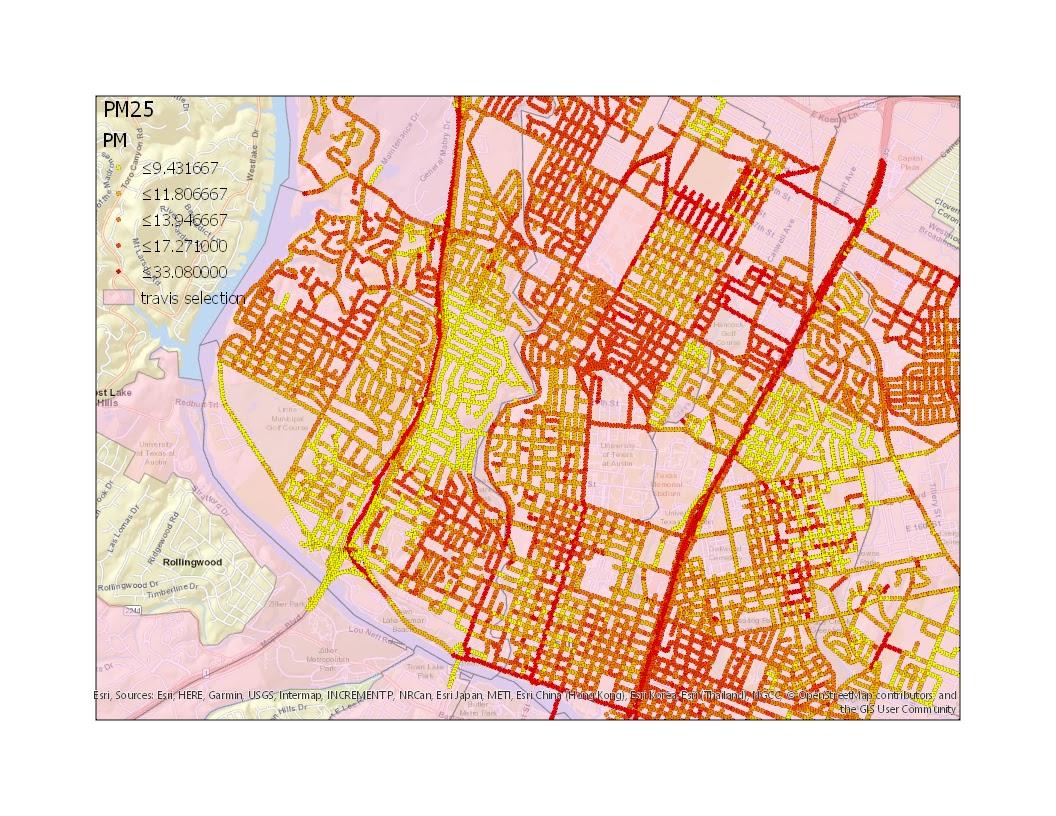 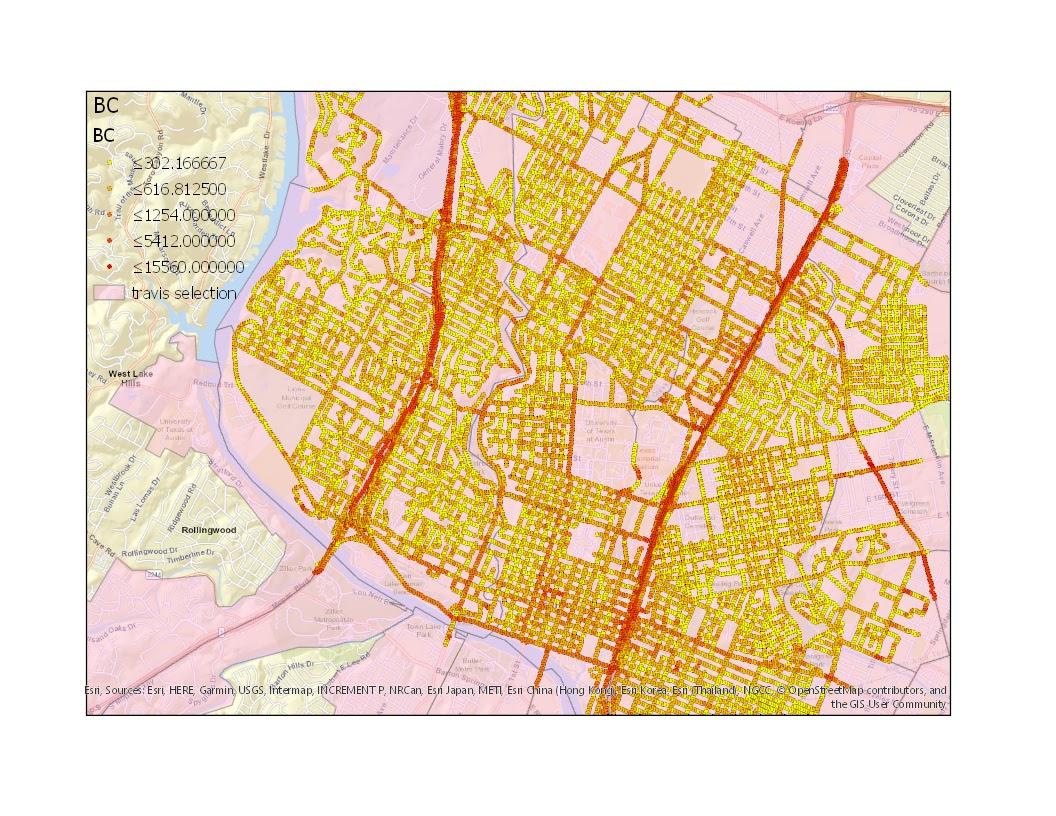 Data sources - health insurance (left), income (right)
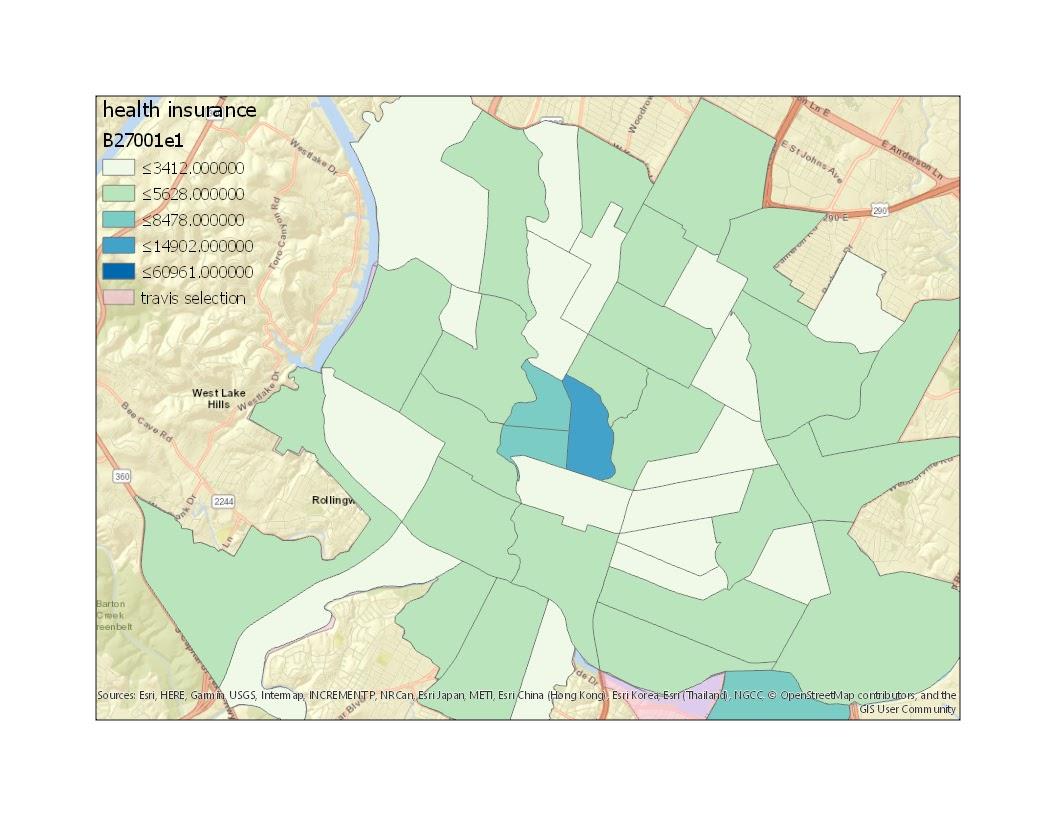 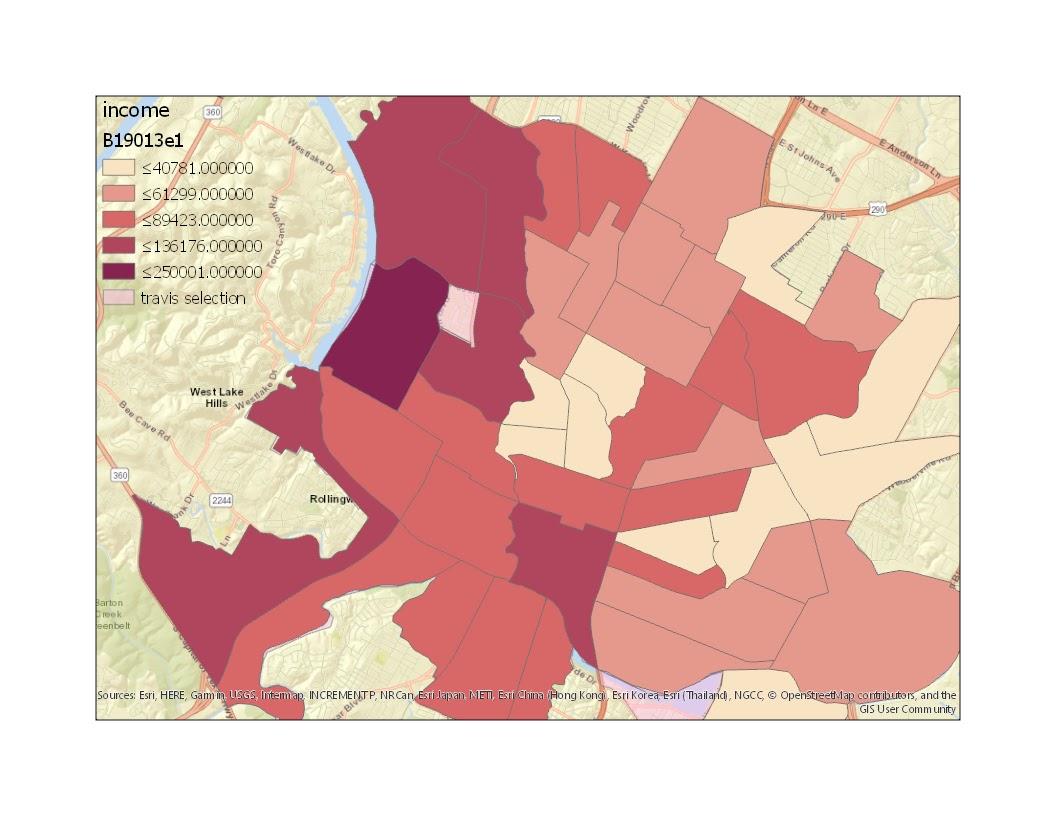 Analysis - hot spot for BC exposure
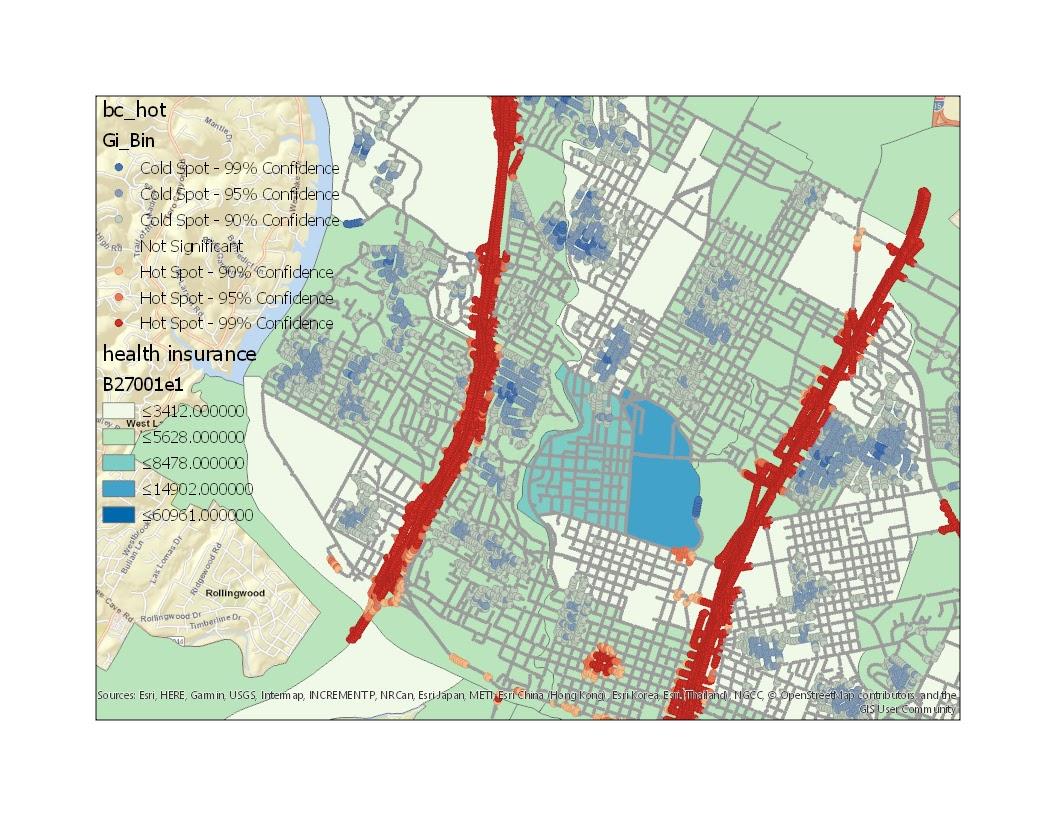 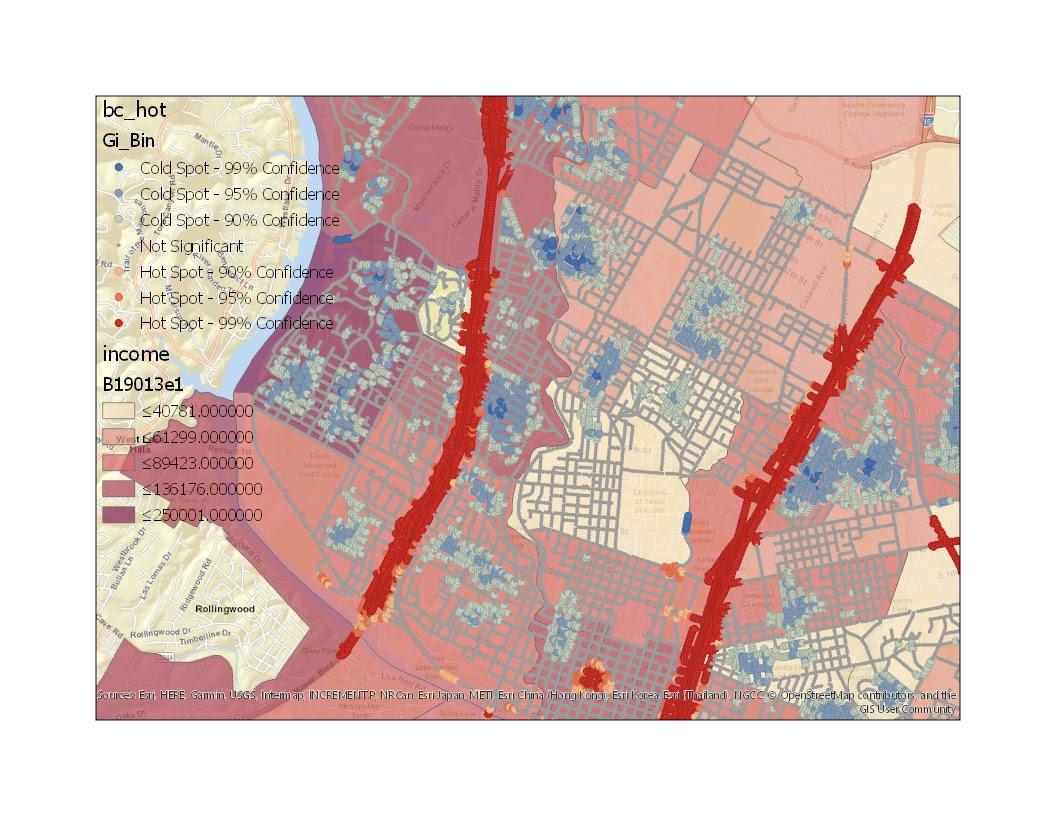 Analysis - hot spot for PM2.5 exposure
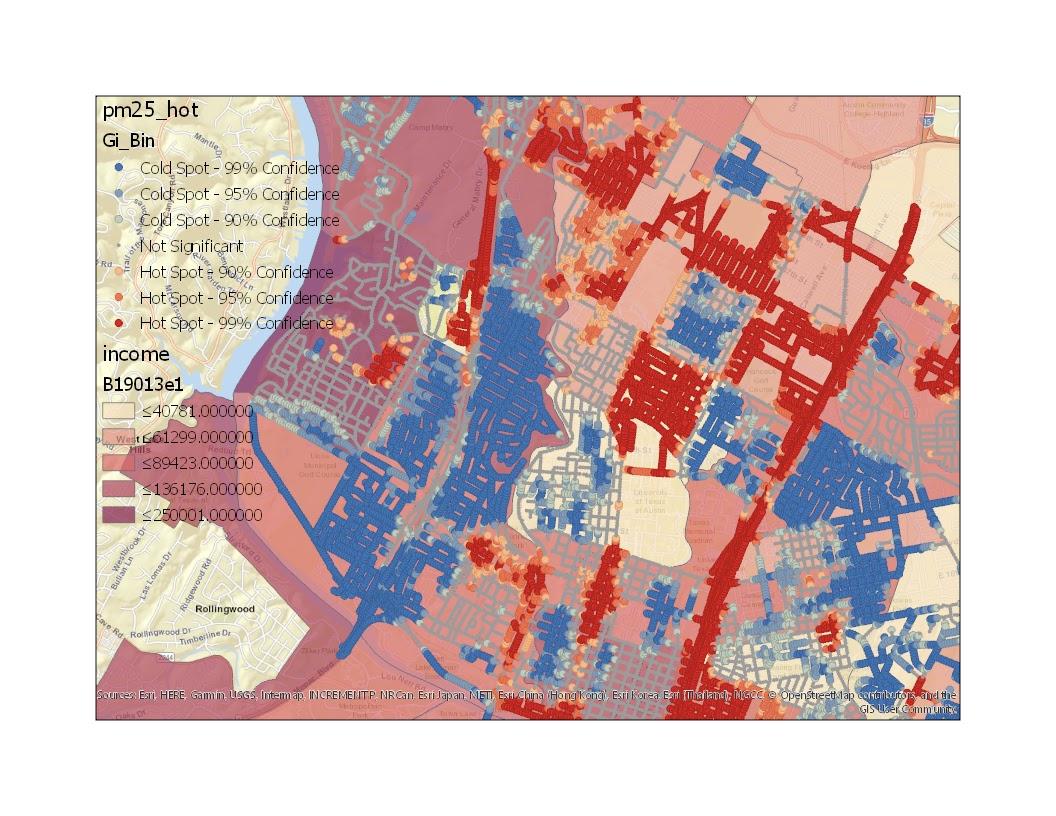 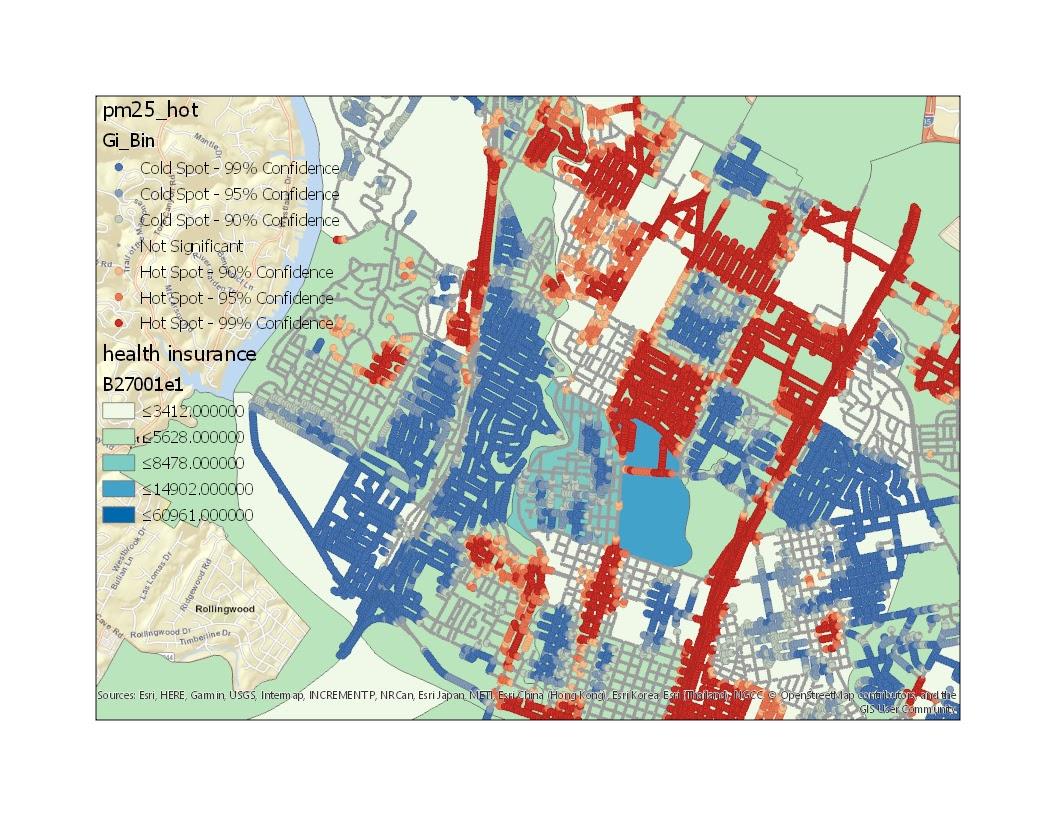 Analysis - tract averages, BC (left), PM2.5 (right)
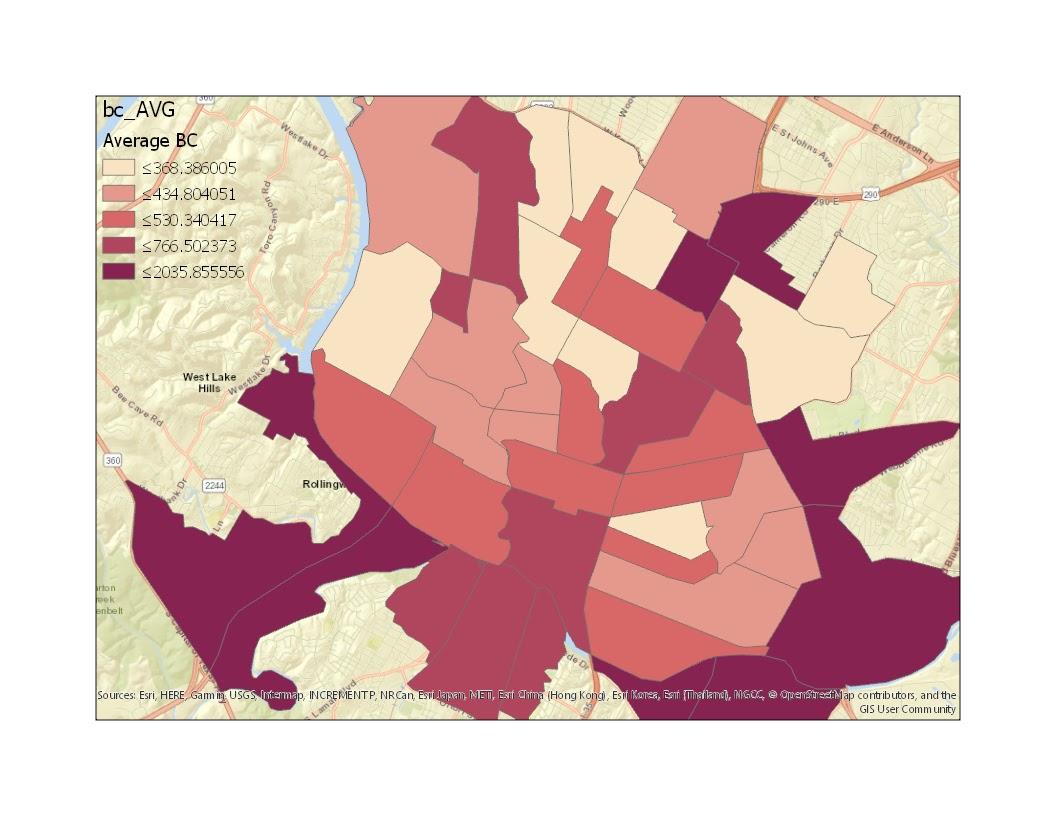 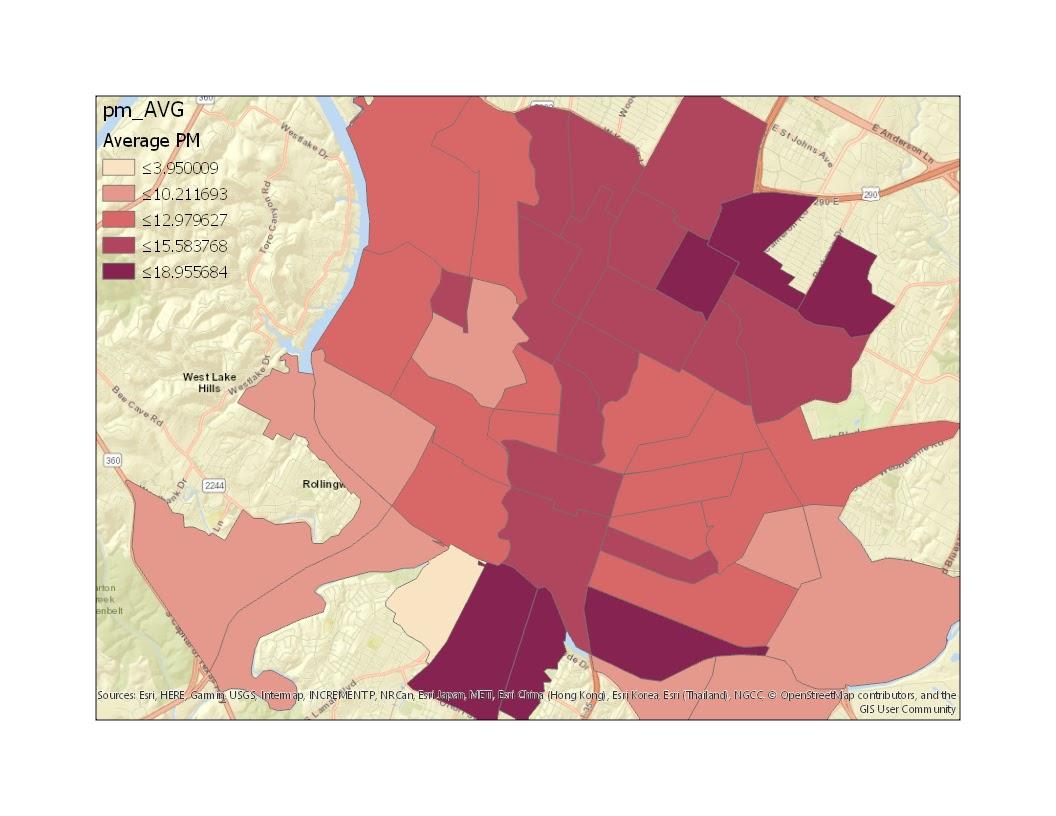 Future steps
Advance database
Insurance coverage 
By gender
By age (focus on elder population)
More analysis
Statistical calculations
Tract with highest concentration of BC & PM2.5
BC & PM2.5 status at lowest vs. highest income group
Thank you and any questions?